GATE for the development of fast CT scanner
Nicolò Tuccori
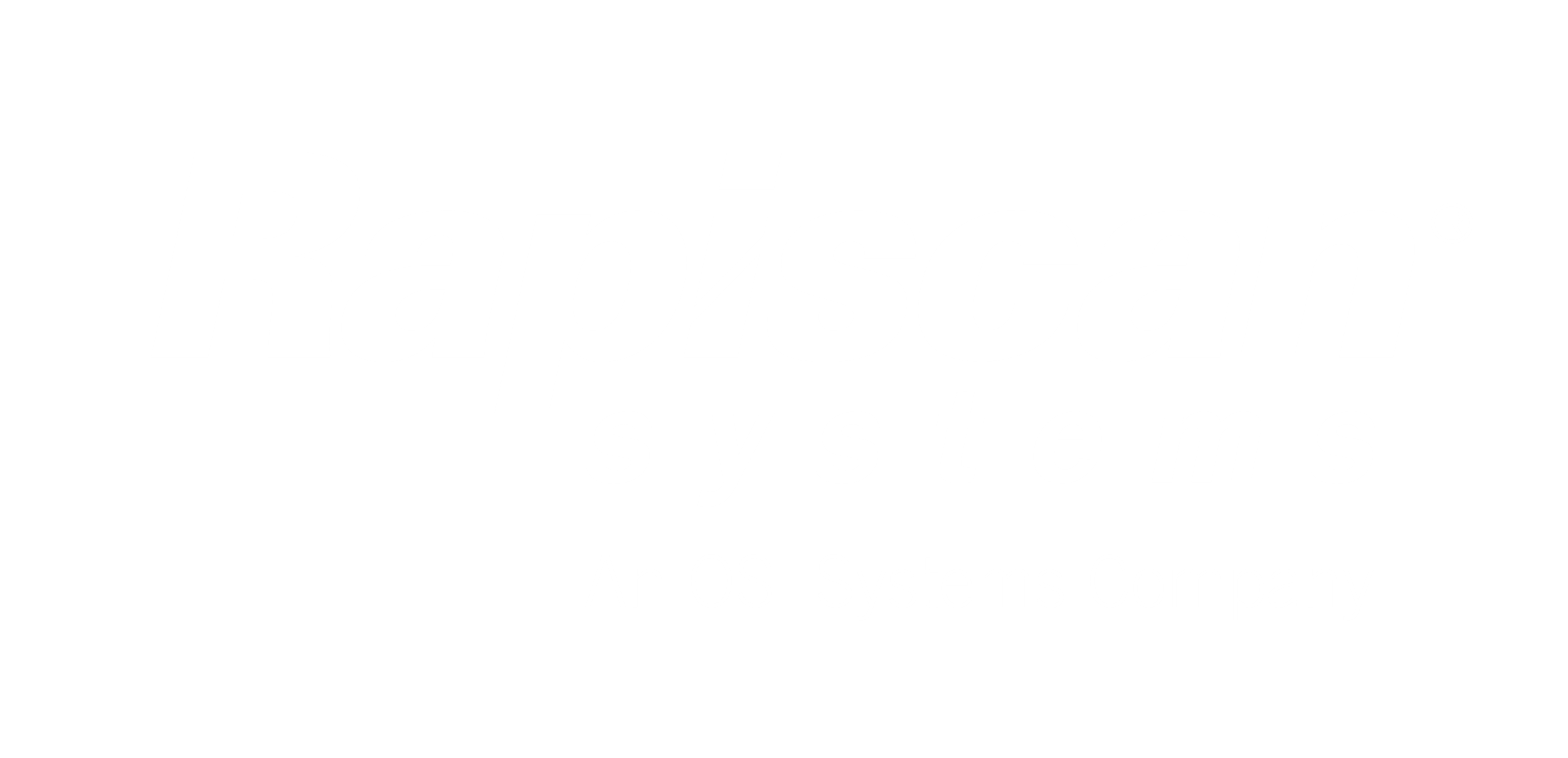 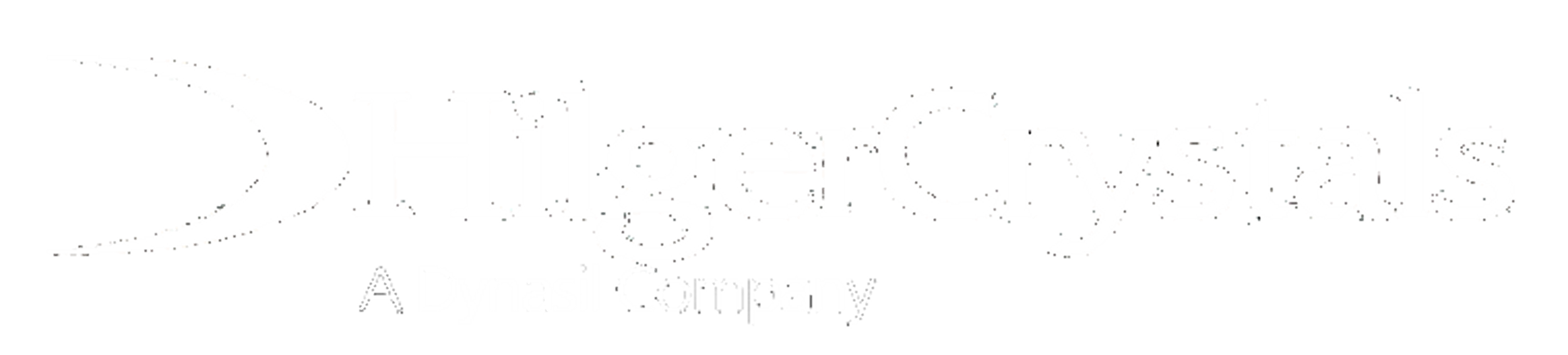 Agenda
Introduction to the project
Using GATE
First outcomes
Next steps
Introduction to the project
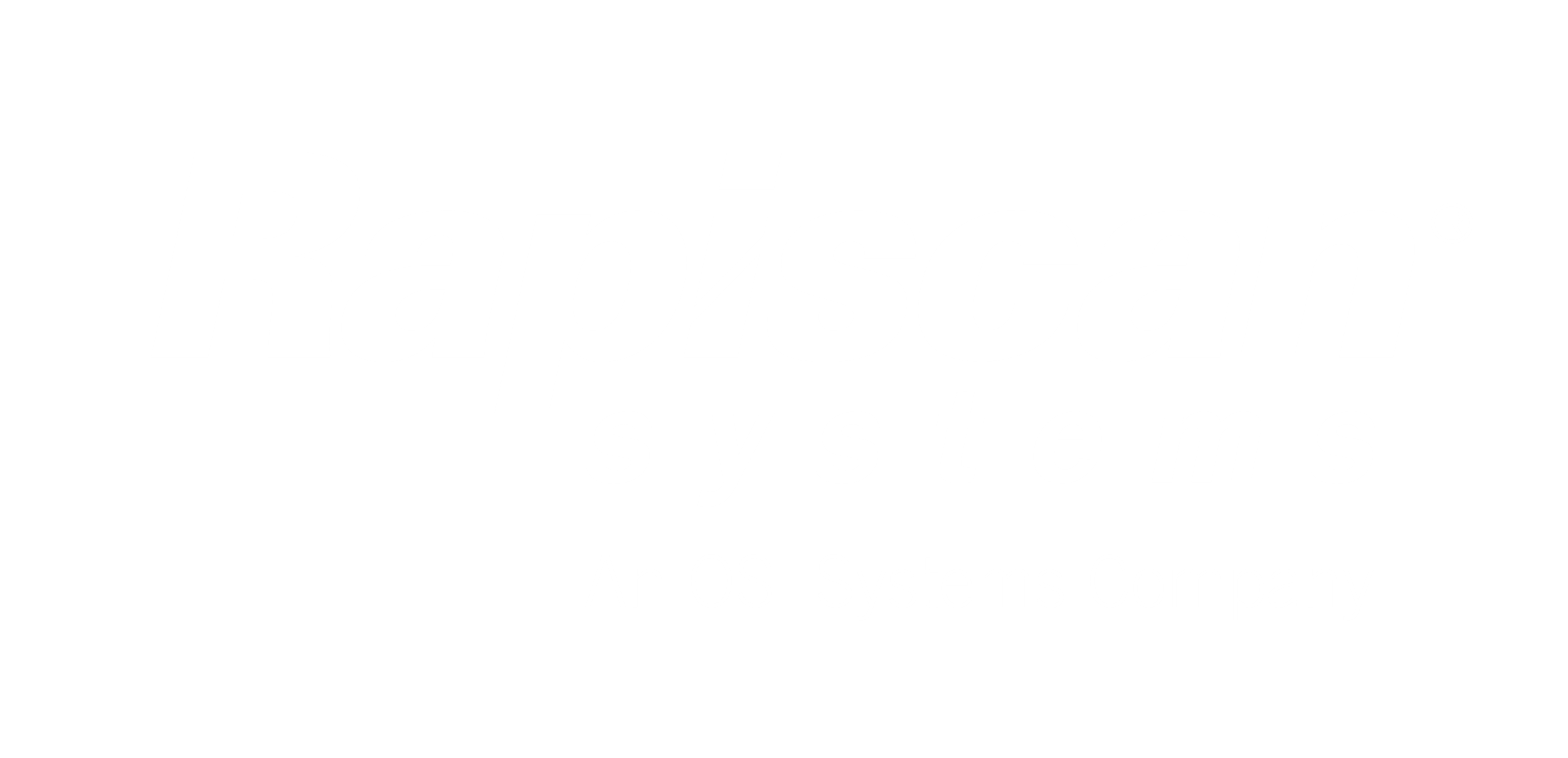 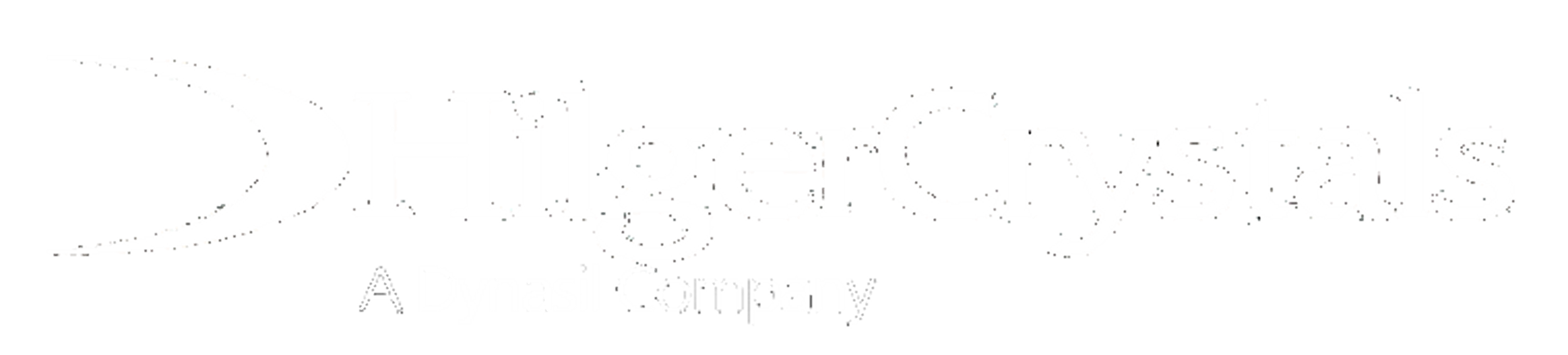 RADnet collaboration
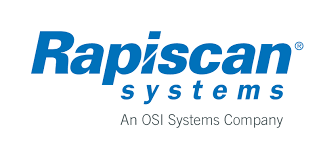 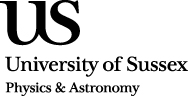 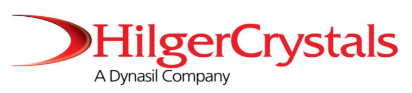 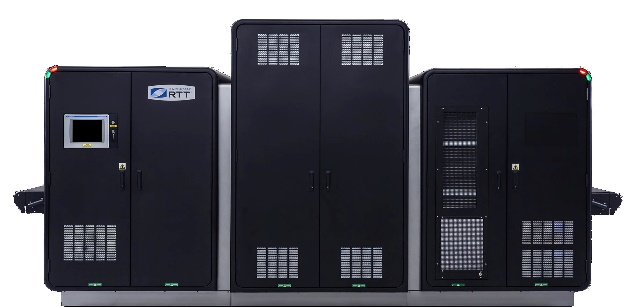 Experimental particle physics group
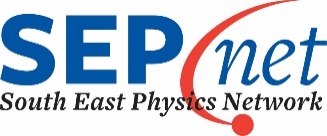 MAIN OBJECTIVE: Development of the detection system of the CT scanner;

FIRST STEP: Detailed simulation to evaluate possible rooms for improvements;
CT scanner
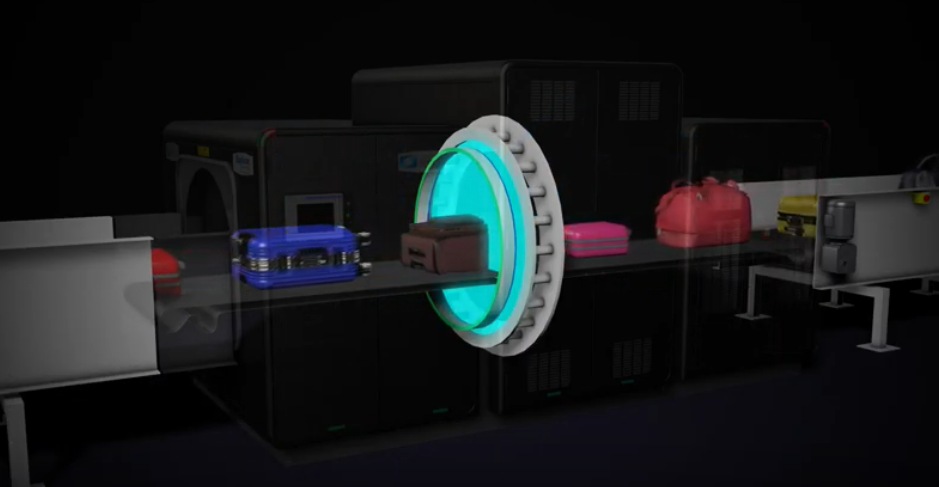 STATIONARY GANTRY

Several detectors and emitters associated
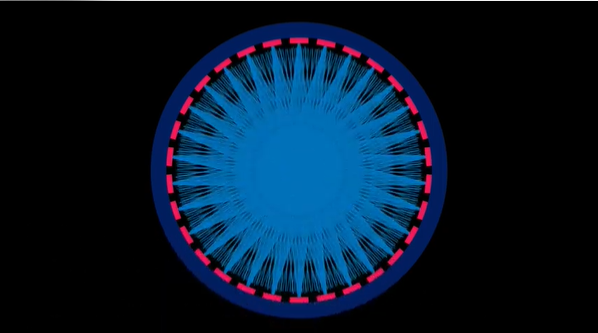 BELT IN CONSTANT MOVEMENT

Fast scans with high-intensity radiation
Detection system single unit
PECULIARITIES:
Array of fast scintillator crystals;
Unfocused x-rays < 200 keV;


Photodiodes coupled to crystals;

High-intensity radiation each scan;
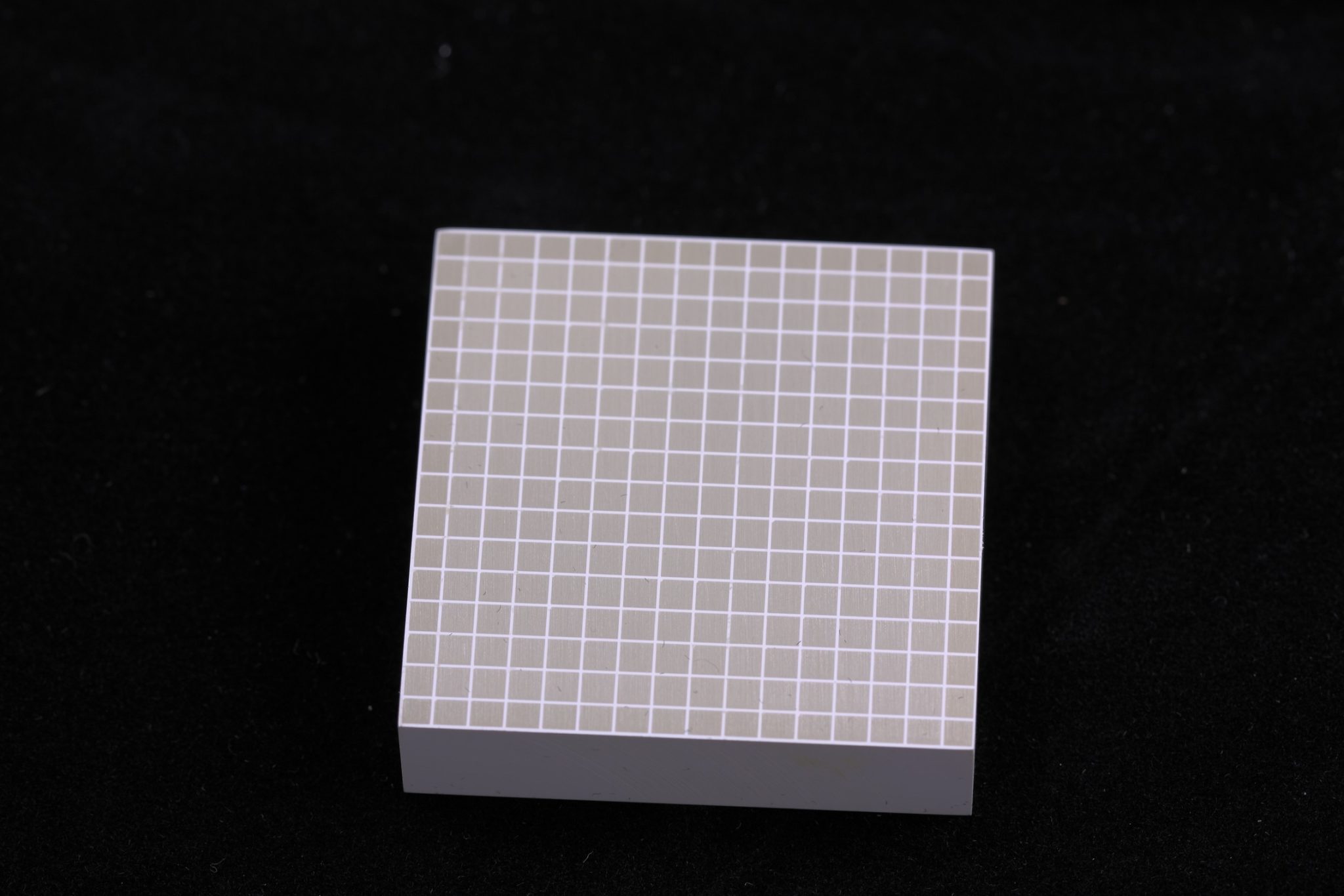 Detection system single unit
COMPLICATIONS TO BE STUDIED:
Array of scintillator crystals;
Unfocused x-rays < 200 keV;
Cross-talk;
Light-output optimization;
Photodiodes coupled to crystals;
Coupling influence;
High intensity radiation each scan;
Performance vs accumulate dose;
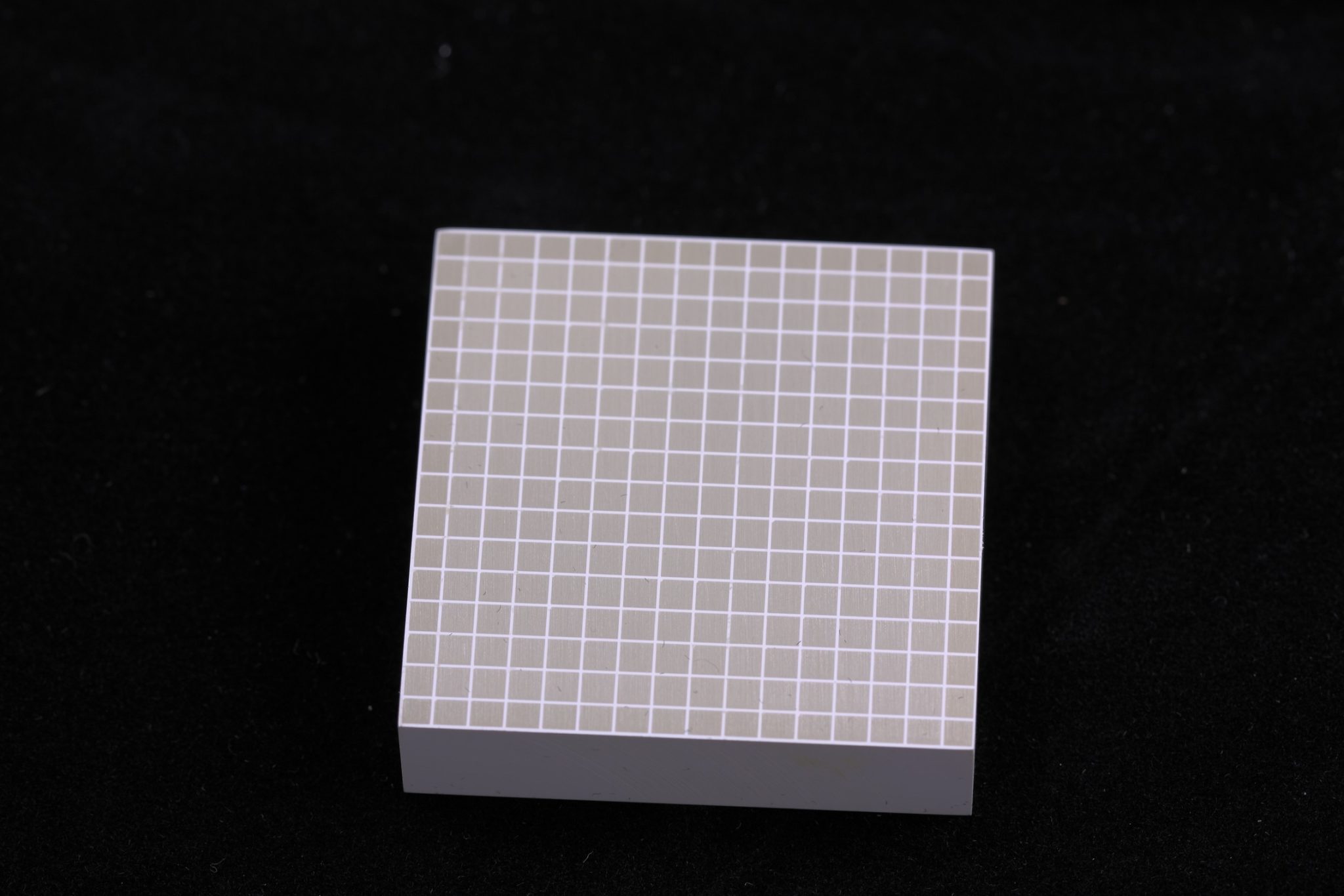 Using GATE
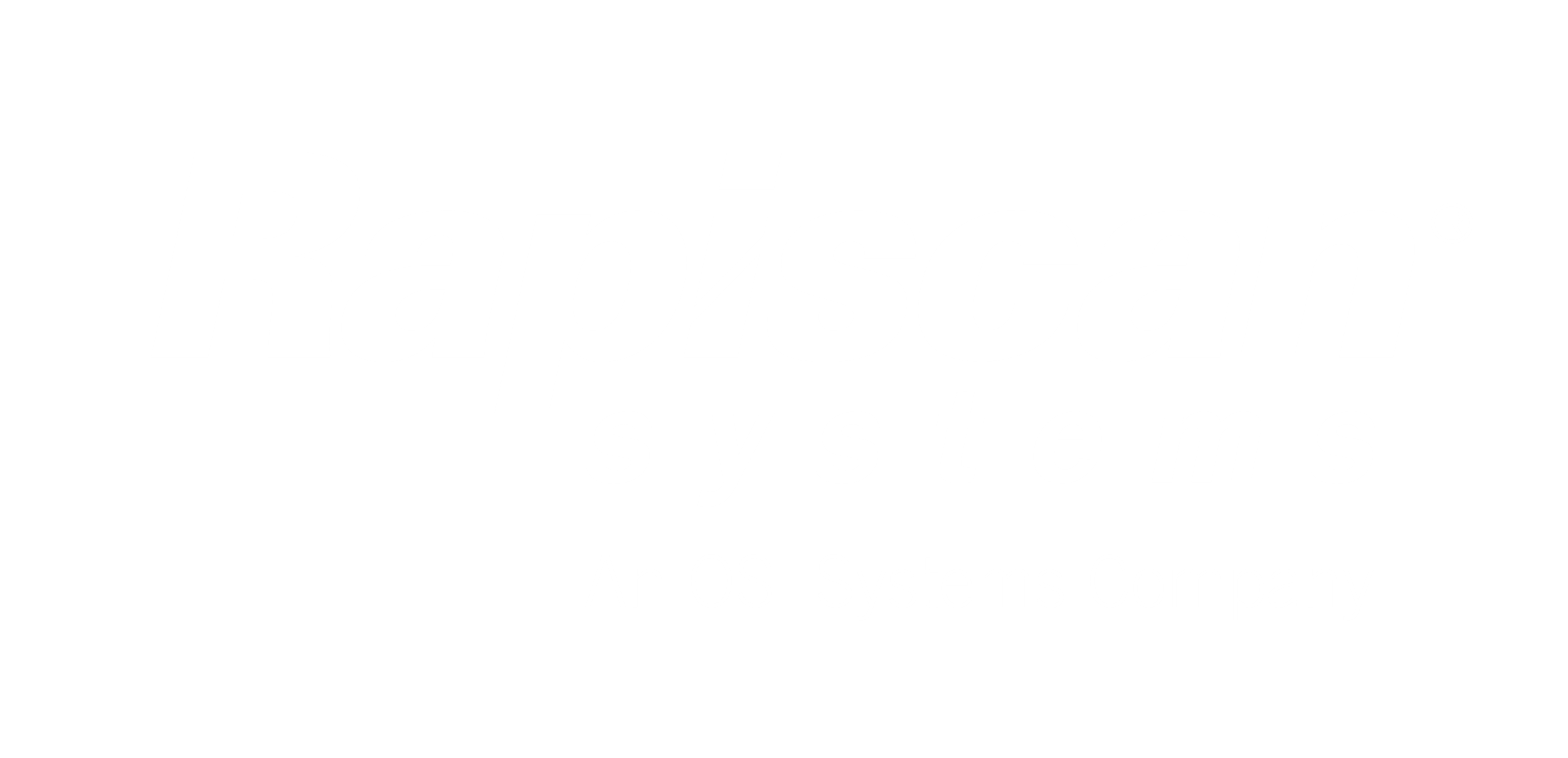 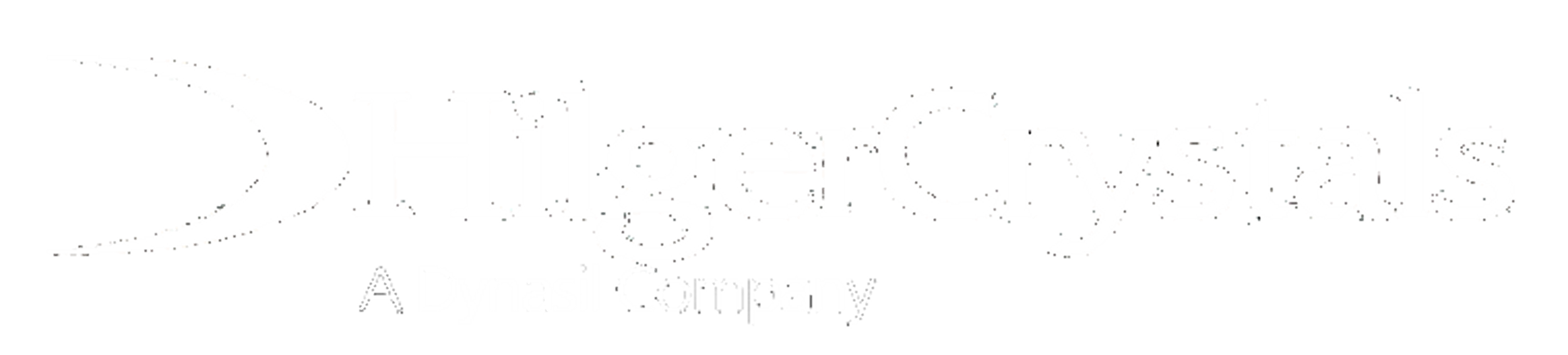 Single unit model
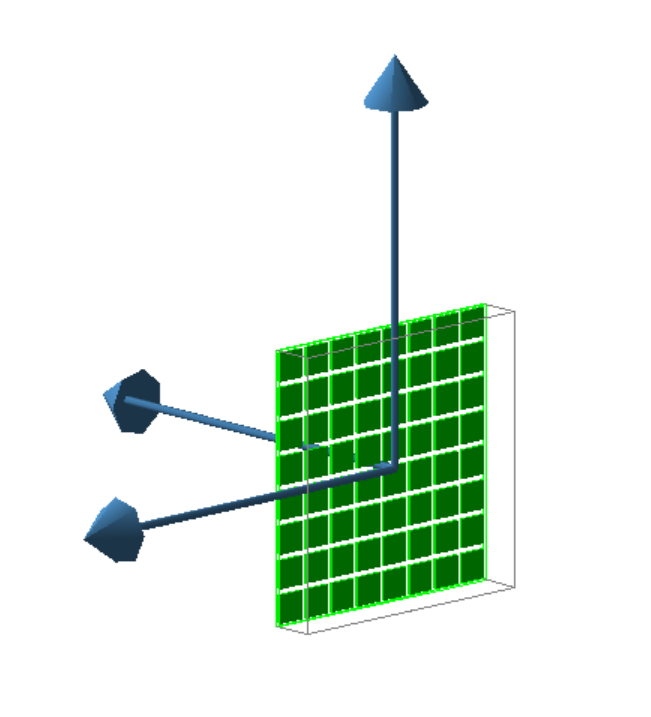 PHOTODIODES (ACTIVE PART)

Phase Space actor -> store infos of scintillation photons that reach this volume;
Single unit model
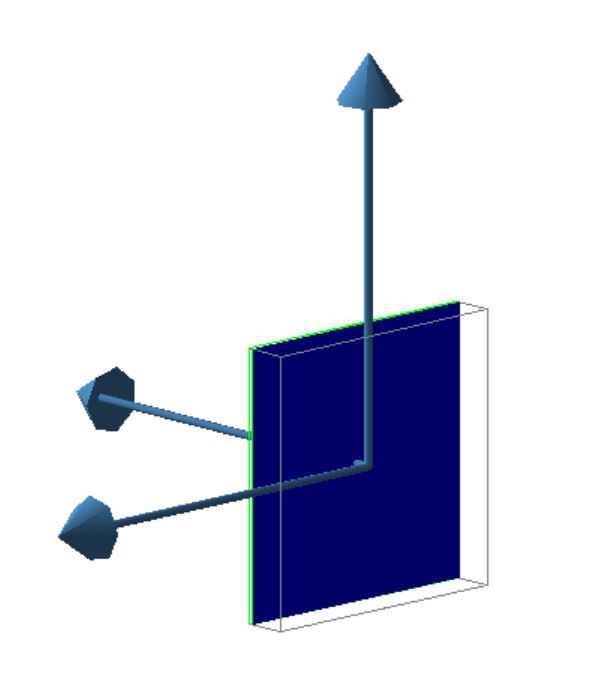 PHOTODIODES (ACTIVE PART)

Phase Space actor -> store infos of scintillation photons that reach this volume;
ELECTRONICS BOARD

Phase Space actor -> store all steps of x-rays interacting in this volume;
Single unit model
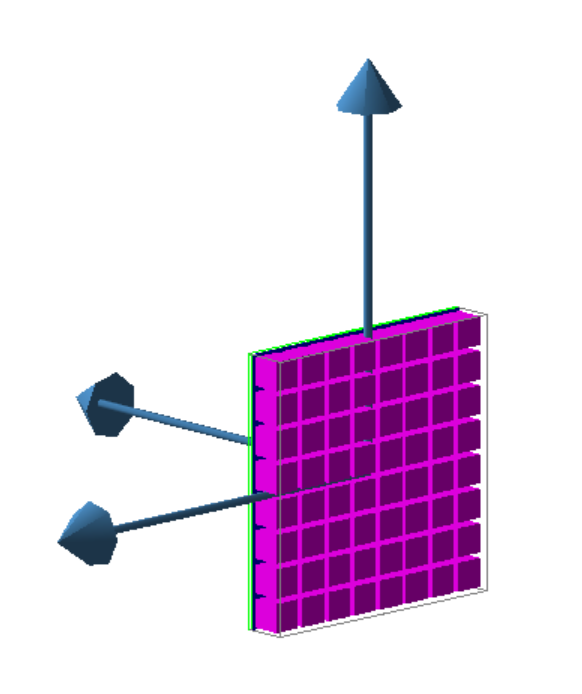 PHOTODIODES (ACTIVE PART)

Phase Space actor -> store infos of scintillation photons that reach this volume;
CRYSTALS ARRAY

Phase Space actor -> modified to store:
Edep;
First step of scintillation photons;
All steps of X-rays and secondary e-;
ELECTRONICS BOARD

Phase Space actor -> store all steps of x-rays interacting in this volume;
Single unit model
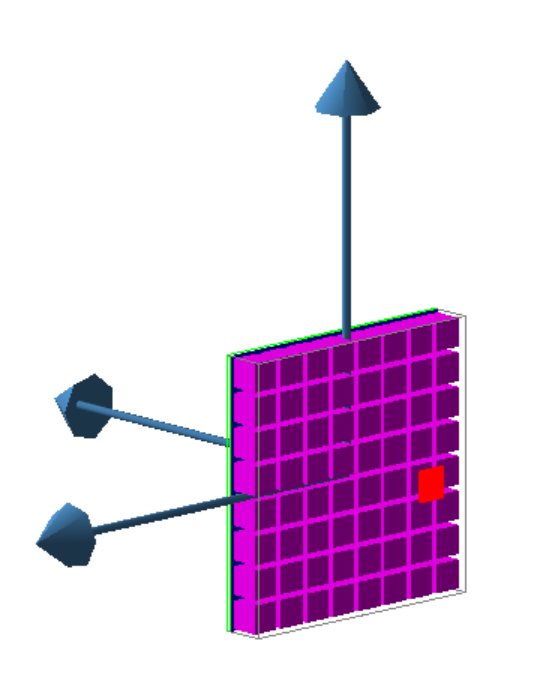 PHOTODIODES (ACTIVE PART)

Phase Space actor -> store infos of scintillation photons that reach this volume;
CRYSTALS ARRAY

Phase Space actor -> modified to store:
Edep;
First step of scintillation photons;
All steps of X-rays and secondary e-;
ELECTRONICS BOARD

Phase Space actor -> store all steps of x-rays interacting in this volume;
SOURCE

Rectangular, facing one crystal of the array and emitting X-rays toward it;
First outcomes
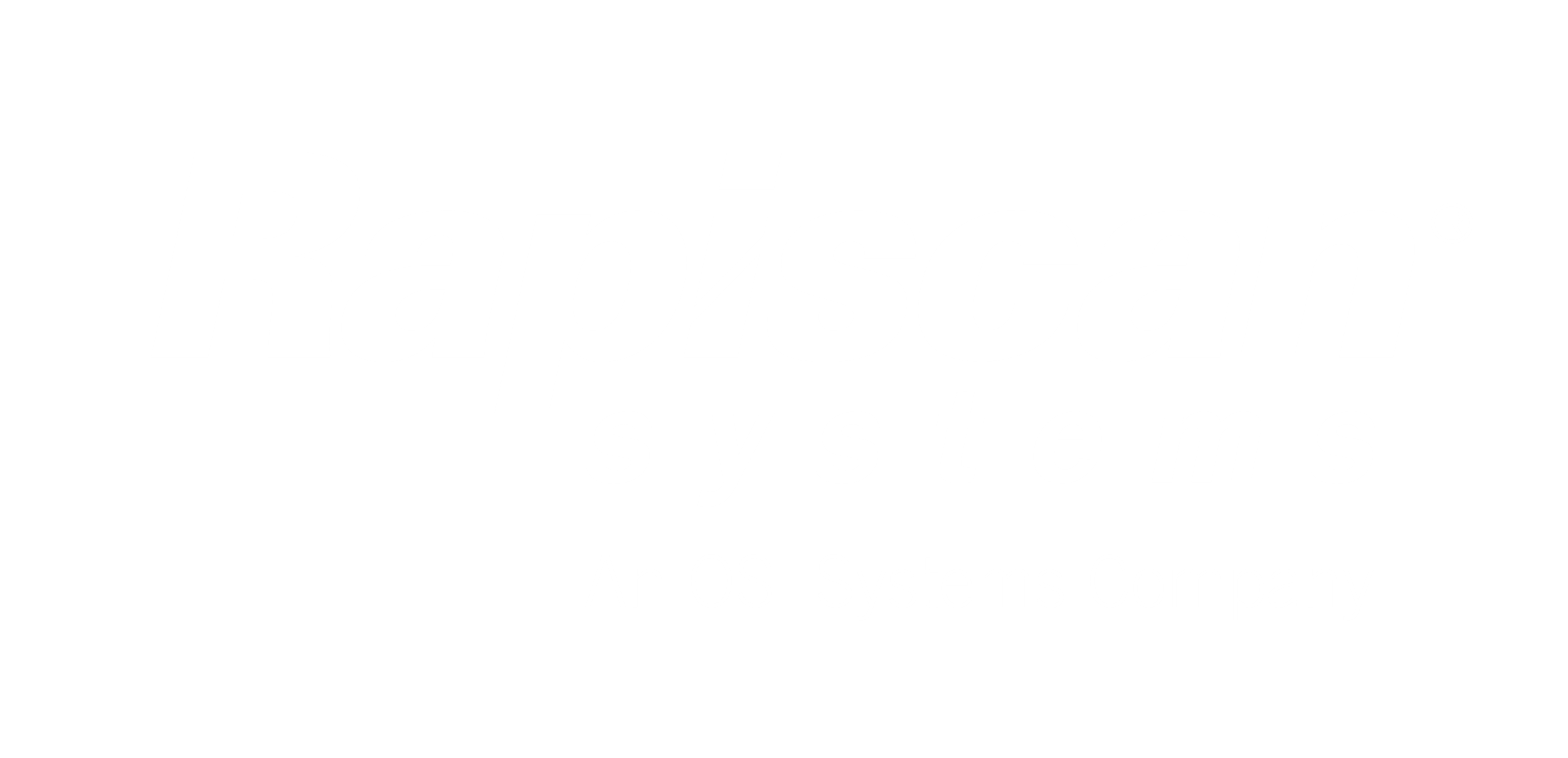 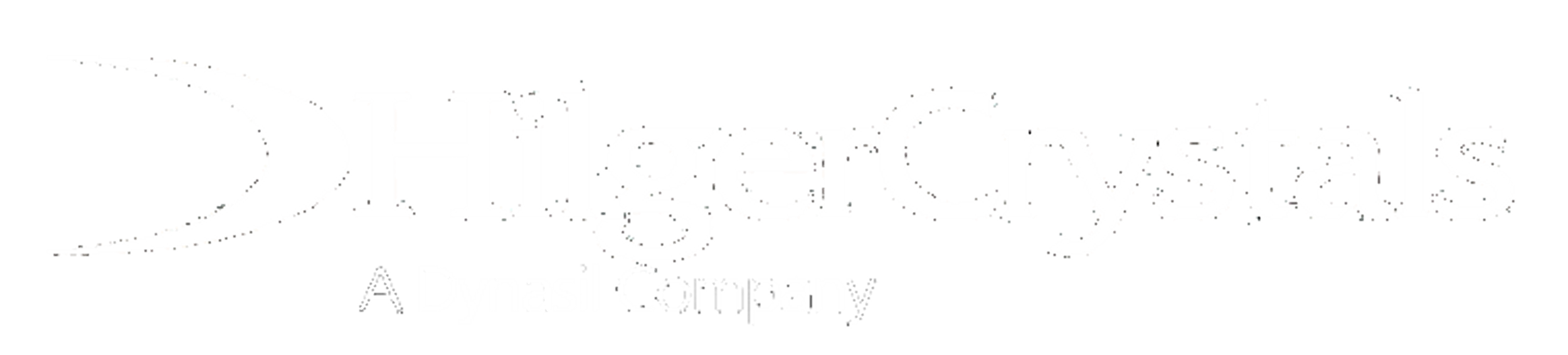 Example
Using LYSO crystals and a monoenergetic source of 100 keV,
“New” detector
“Used” detector 
reflector with half reflectivity;
coupling surface more rough;
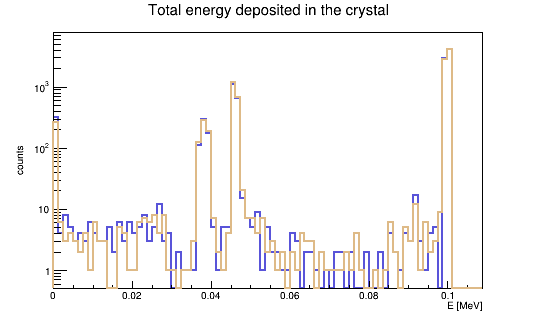 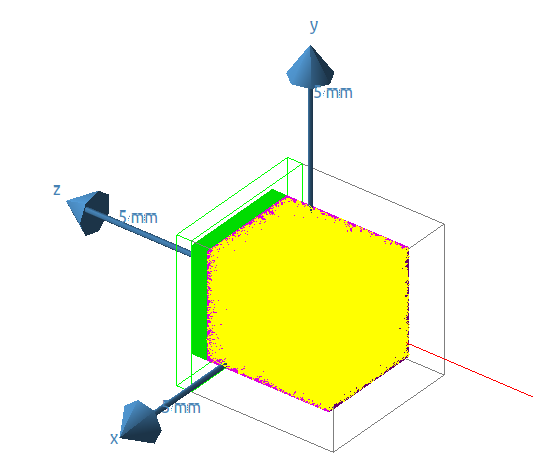 Example
Using LYSO crystals and a monoenergetic source of 100 keV,
“New” detector
“Used” detector 
reflector with half reflectivity;
coupling surface more rough;
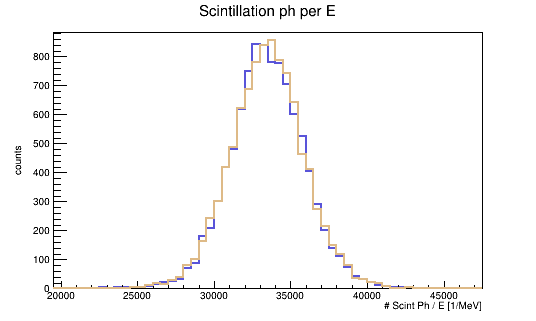 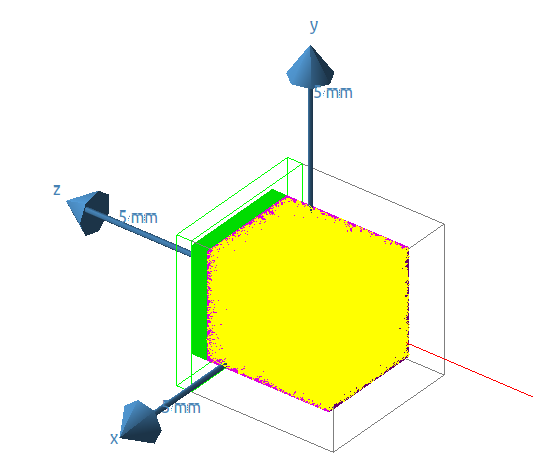 Example
Using LYSO crystals and a monoenergetic source of 100 keV,
“New” detector
“Used” detector 
reflector with half reflectivity;
coupling surface more rough;
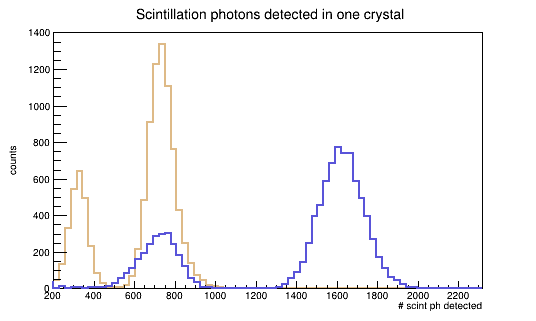 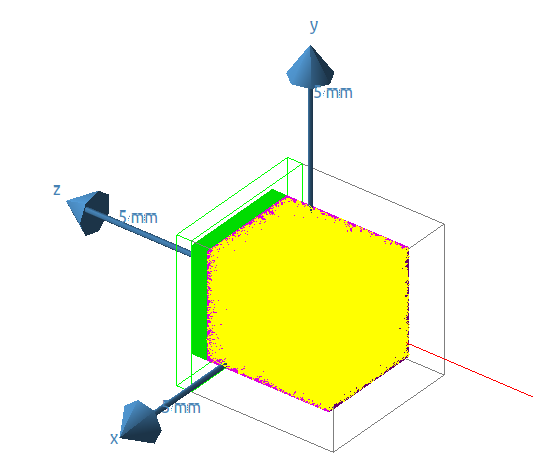 Example
Using LYSO crystals and a monoenergetic source of 100 keV,
“New” detector
“Used” detector 
reflector with half reflectivity;
coupling surface more rough;
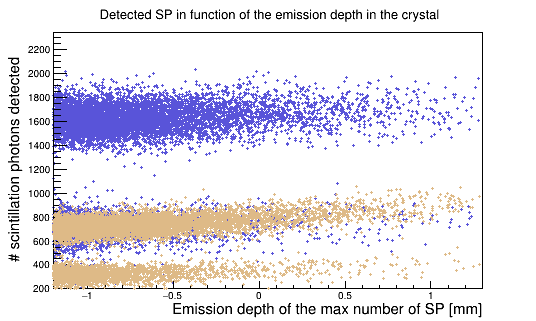 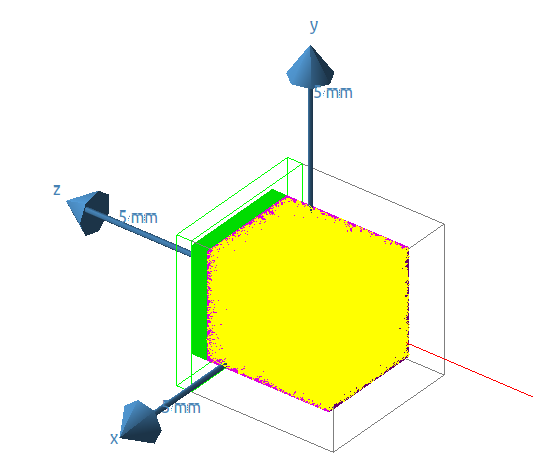 Example
Using LYSO crystals and a monoenergetic source of 100 keV,
“New” detector
“Used” detector 
reflector with half reflectivity;
coupling surface more rough;
Cross-talk of optical photons
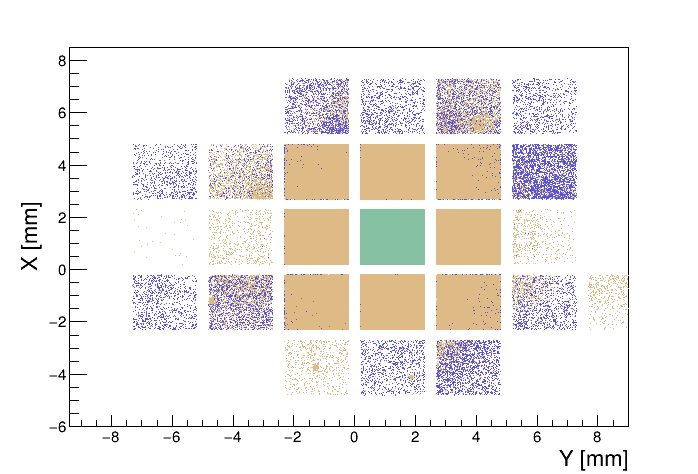 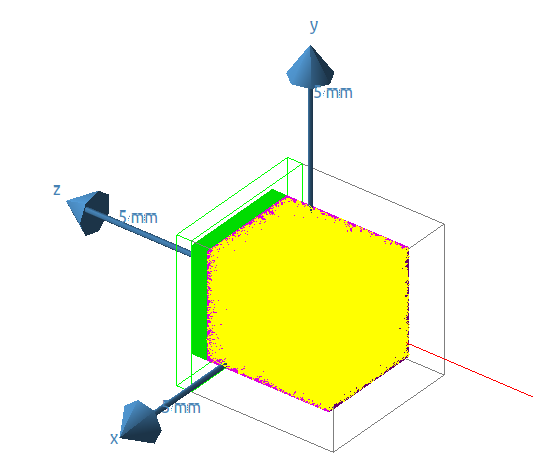 Next steps
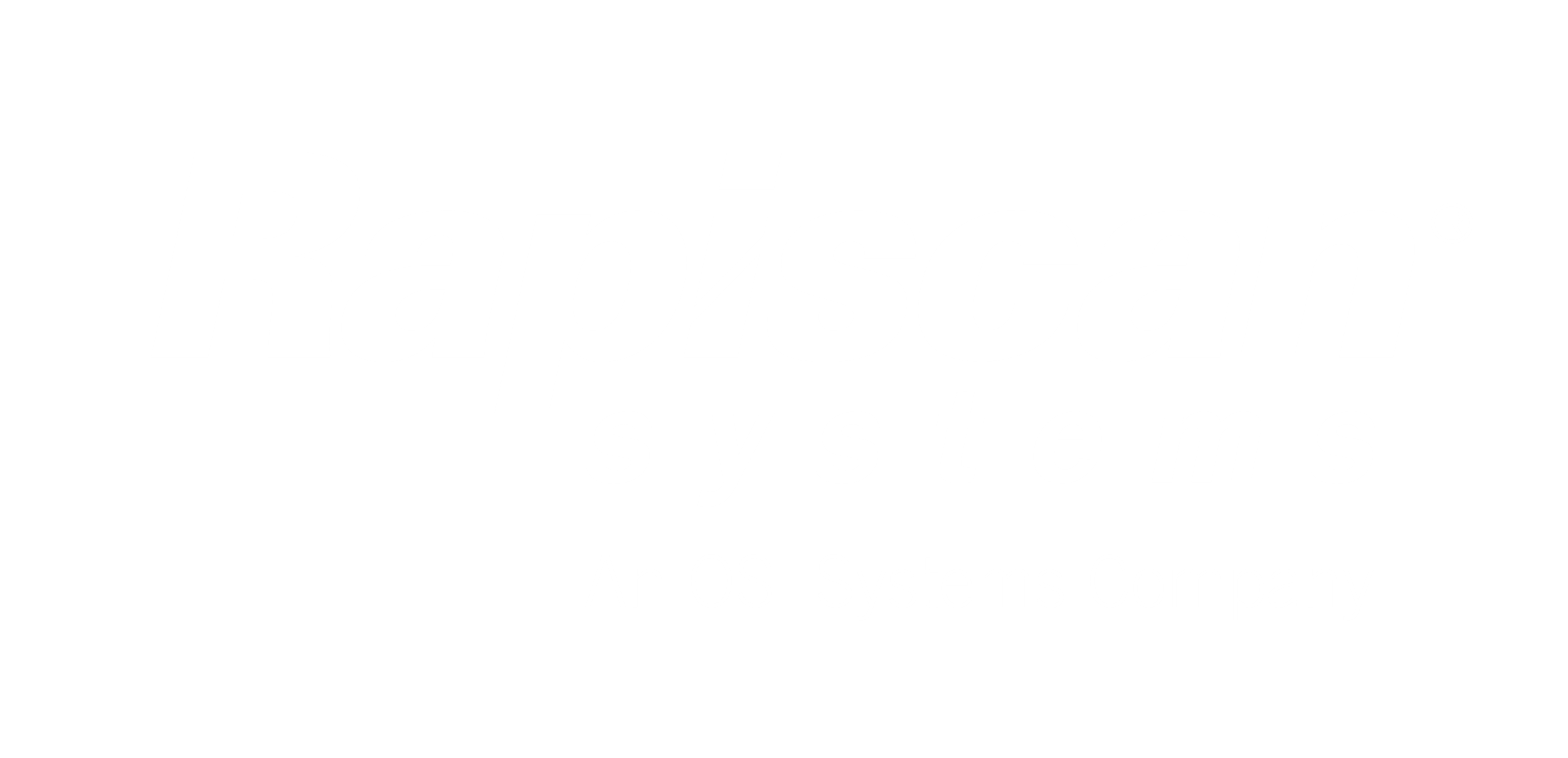 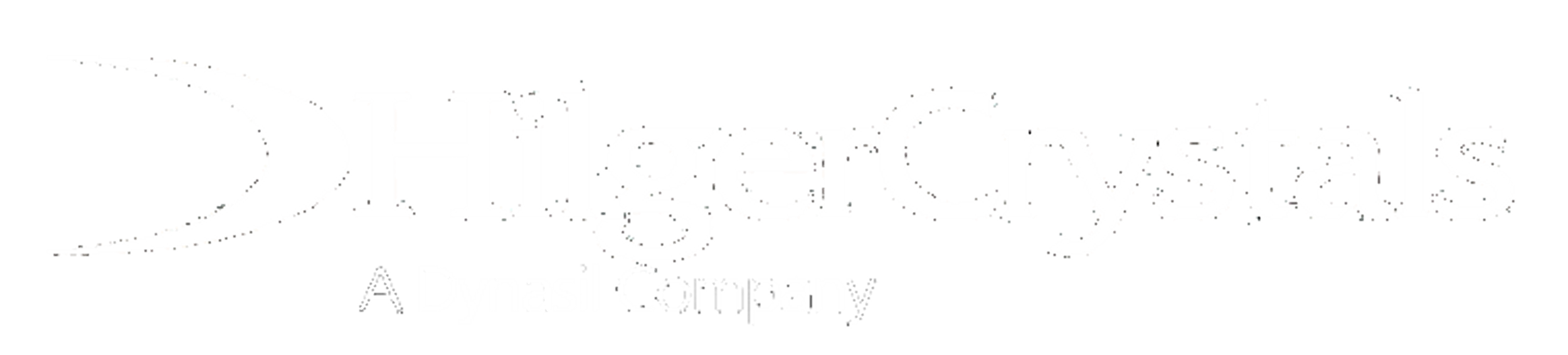 Next steps
NEAR FUTURE
Optimization of the simulation output;
Estimation of missing parameters;
Validation of the simulation results;
.. OTHER POSSIBLE AREA OF INTEREST
The effect of slow signal components on ghosting;
Compare different fast scintillators performances;
Thank youN.Tuccori@sussex.ac.uk
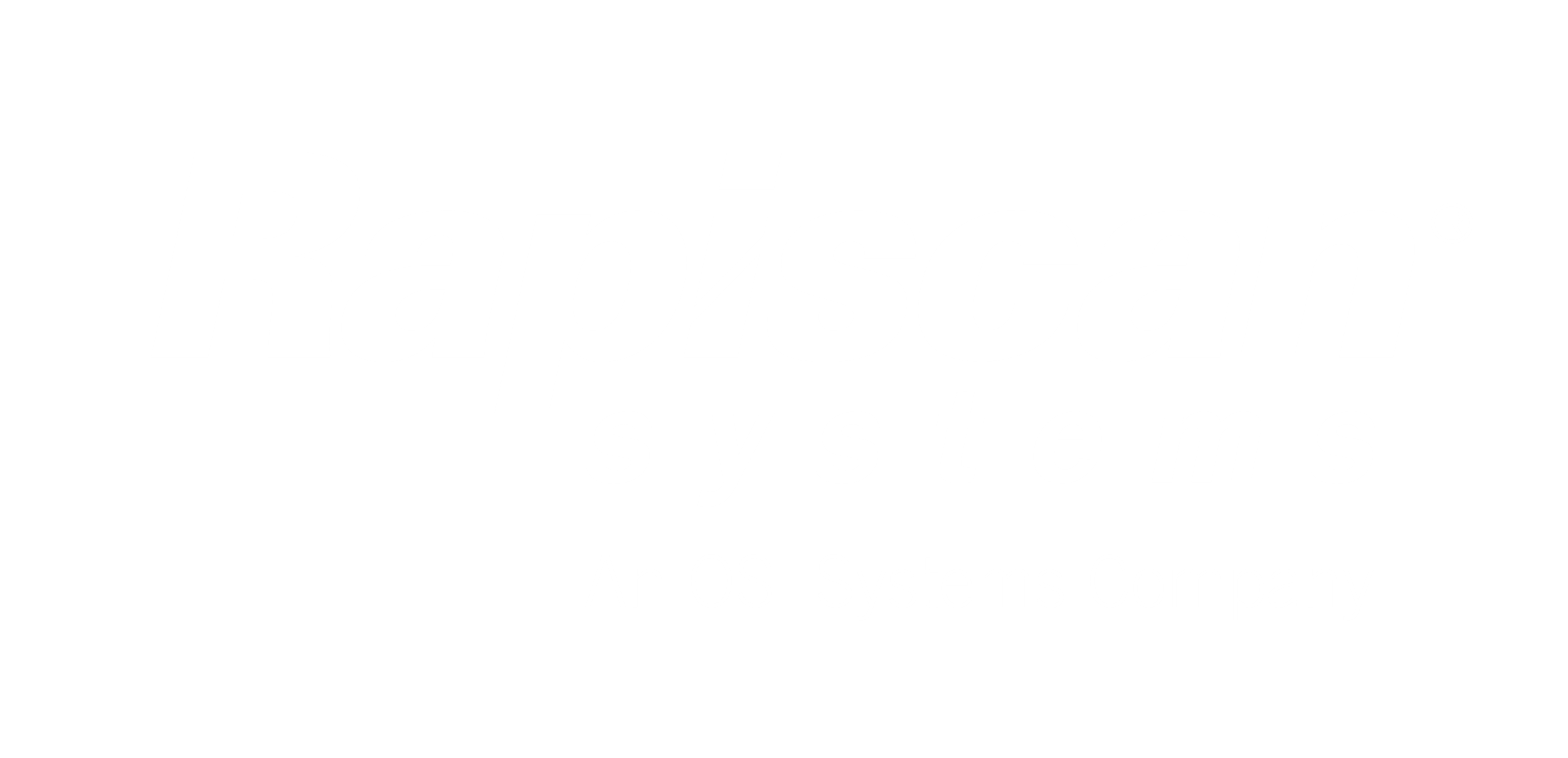 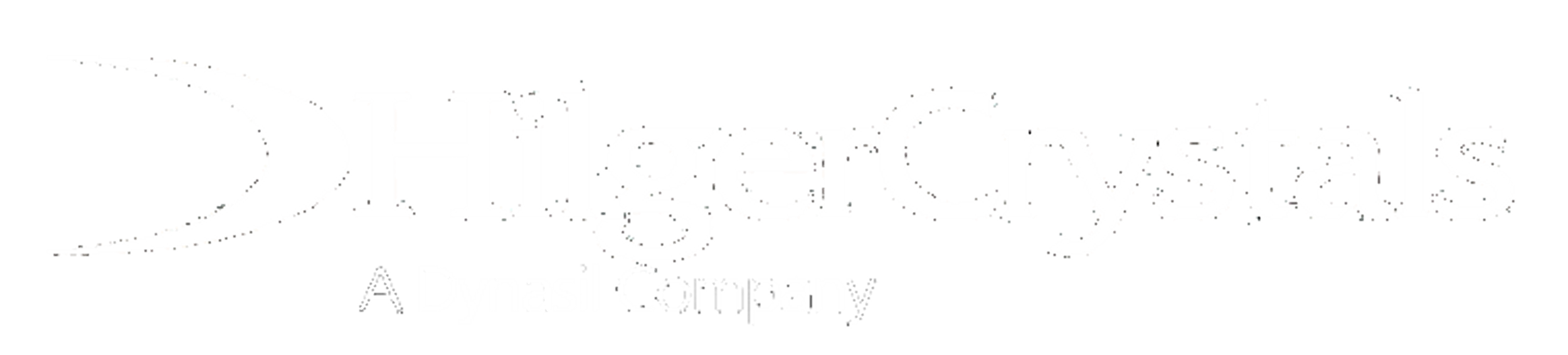